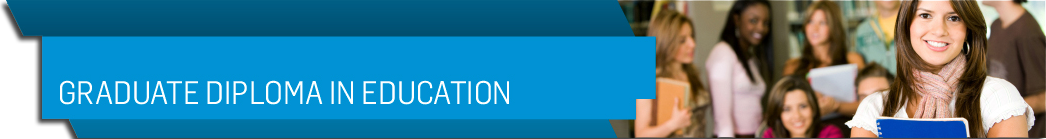 EDGD801
Learning and behaviour
Behaviour management strategies
Lecture 10 
Solution focussed intervention
May 26
Presented by Ray Handley
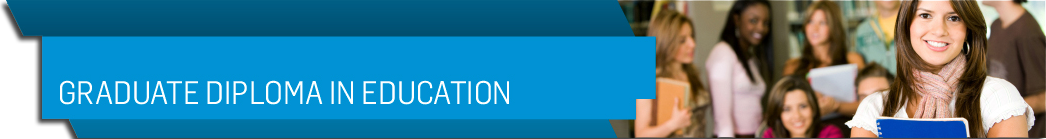 This week
Solution focussed intervention:
Background
Assumptions
5 approaches
Some useful tools
‘Nothing is as dangerous as an idea
when it is the only one you have.’
Emile Chartier
(from A guide to possibility land (1997)by Bill O’Hanlon and Sandy Beadle)
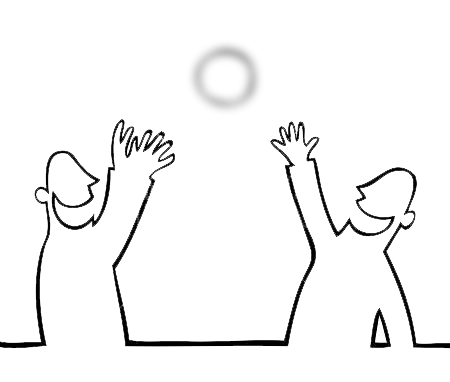 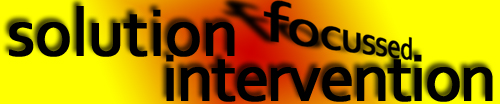 The Invisible Ball
A group of 14·year-old boys was playing in the playground. As their game developed they began throwing an "invisible ball" to each other - catching, throwing, ducking and chasing this ball, and having great fun. The bell rang for class and, without much thought, they "took" the invisible ball into their classes with them. The reactions of various teachers strengthened the boys' resolve to take this invisible ball into every class and to see what happened.
 
The invisible ball met with a variety of teacher responses. One teacher firmly said, "Okay, give me the ball". The boy concerned handed the (invisible) ball to the teacher, who received it solemnly and put it in his pocket. The ball did not reappear. 
 
In another class, the teacher said nothing. However, as he spoke to the class, every now and then he would duck move aside, or look
over his shoulder as the "ball" flew by. The ball did not appear in his class again. A third teacher became incensed at this defiance and sent the boys to the principal, who placed them on detention. When the boys questioned why they were on detention, the principal explained, "For throwing a ball in class". "But", they protested, "there was NO ball!”

This story, shared with me by a colleague reminiscing about his own school days, demonstrates much of what this book is about. Teachers face a daunting task - seeking to maintain some control over disparate groups of (sometimes unmotivated) students - and it is easy for confrontation to develop. However, there is often a different way to approach situations.

from Michael Durrant (1994) Creative solutions to school problems. Eastwood Family Therapy Centre
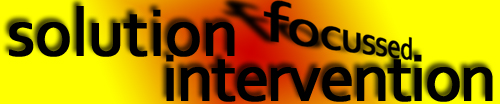 Background
Since Descartes, the "scientific method" had progressed under two related assumptions:
a system could be broken down into its individual components so that each component could be analyzed as an independent entity 
and the components could be added in a linear fashion to describe the totality of the system.
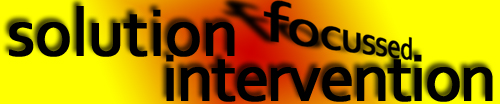 Background
Von Bertalanffy proposed that both assumptions were wrong. 

On the contrary, a system is characterised by the interactions of its components and the nonlinearity of those interactions.
Neo-linguistic programming
Brief family therapy
Management theory
Chaos theory
from: http://www.survey-software-solutions.com/walonick/systems-theory.htm
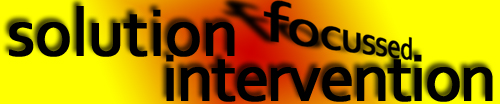 the spaces in-between
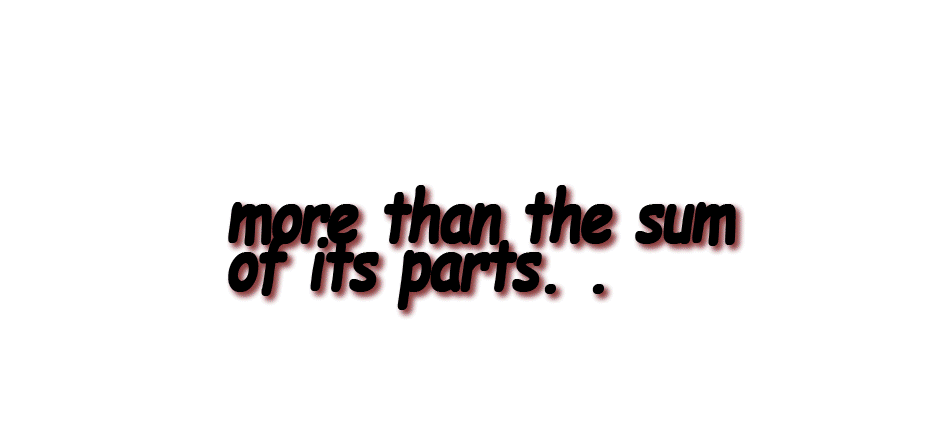 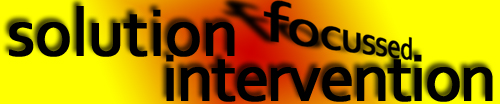 Assumptions
People are engaged in a constant process of 
	making sense of their experience.
People experience problems as problems and
 	generally want things to be better.
3.	Problems do not indicate pathology.
4.	People have tried to solve their problems.
5.	People have within them a wealth of resources.
from Durrant, M 1995, Creative strategies to school problems.  W.W.Norton, NY
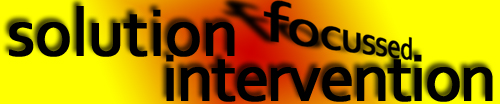 Assumptions
6.	The problem is the problem.
7.	Change is constant so small adjustments can have big effects.
Every problem pattern includes examples 
	of EXCEPTIONS.
The problem can be “framed” differently -  
	and more helpfully.
10.	“If it works, don’t fix it”
11.	You don’t need a know what the problem is.
from Durrant, M 1995, Creative strategies to school problems.  W.W.Norton, NY
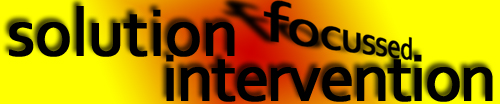 Summary
Key players
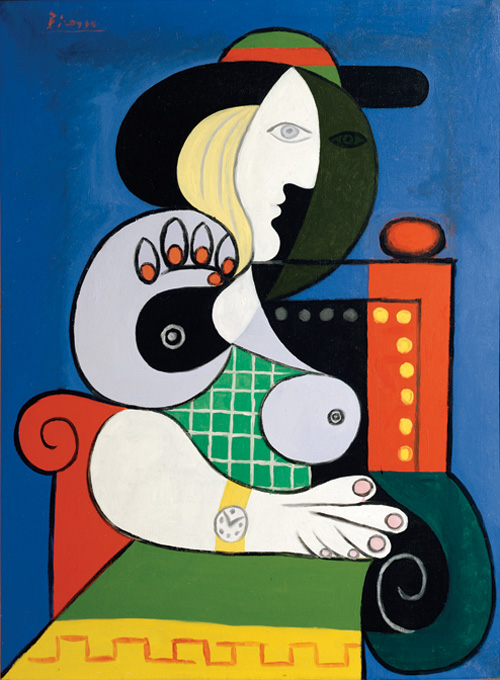 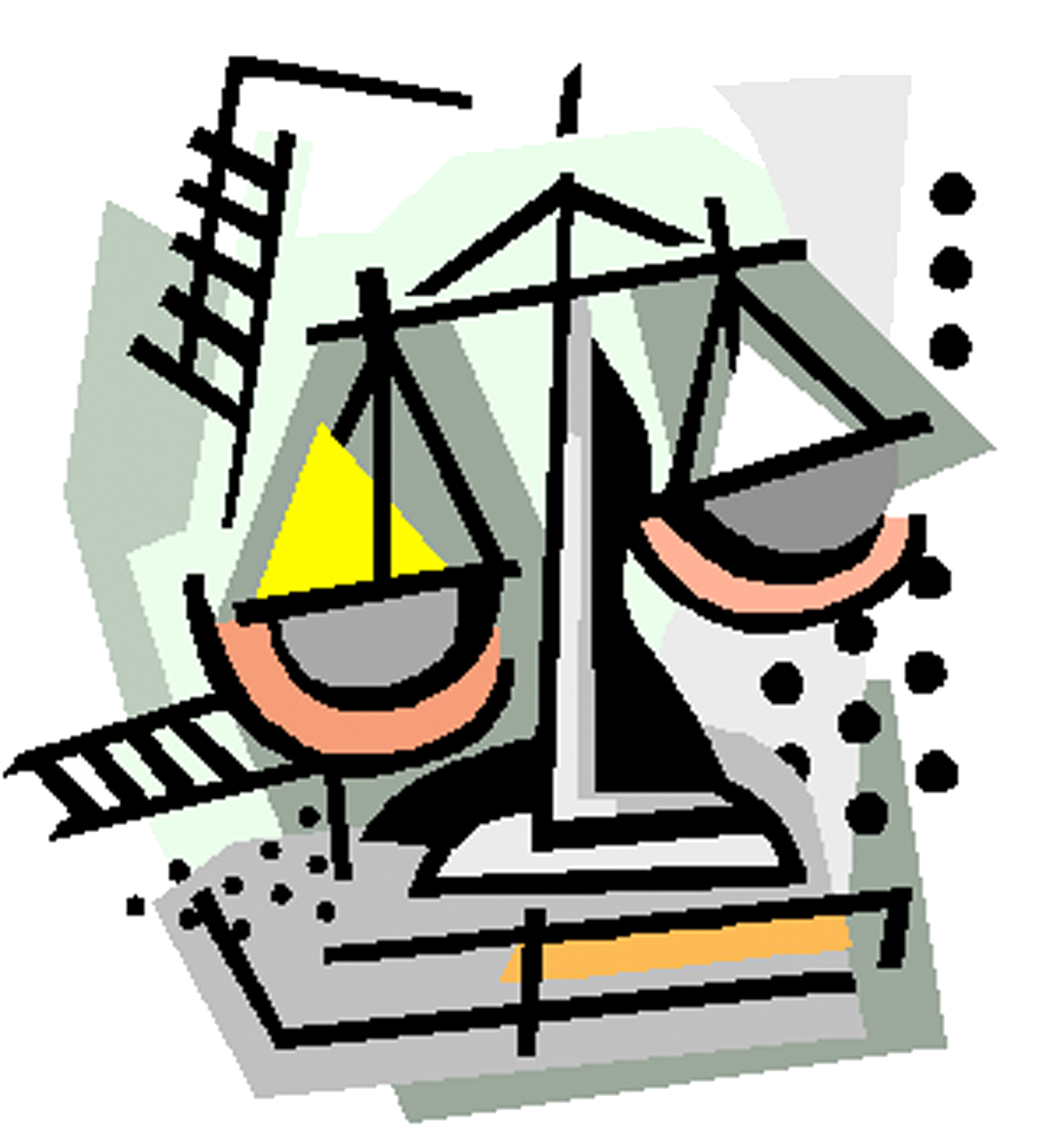 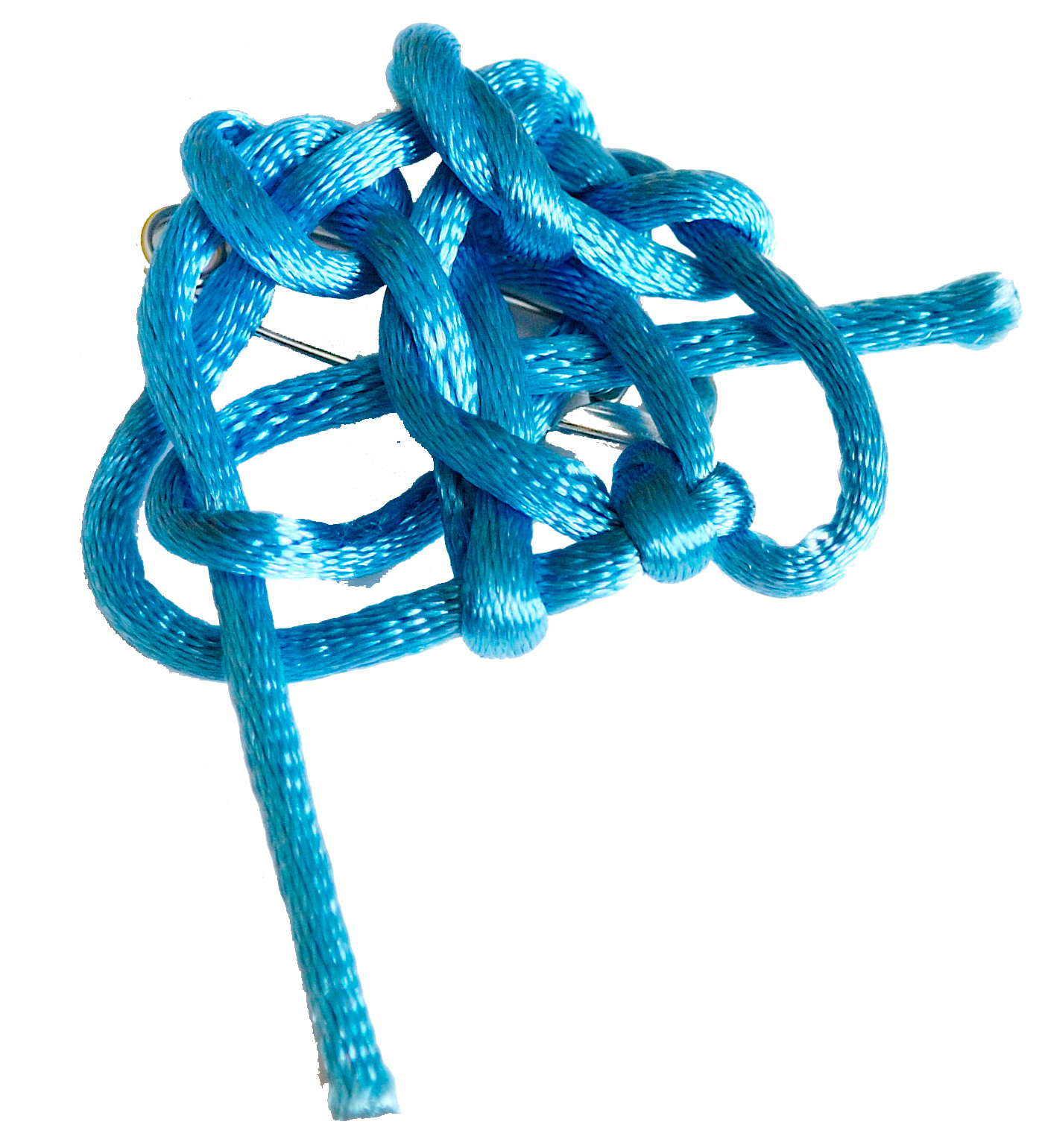 Ludwig Von Bertalanffy
Milton Erickson
Gregory Bateson
Steve de Shazer/Insoo Kim Berg
Michael Durrant/Michael White (Aus)
Key concepts
General systems theory
Cybernetics
Restraint theory
Solution focused intervention
Brief Therapy
http://articlescoertvisser.blogspot.com/2008/02/brief-history-of-solution-focused.html
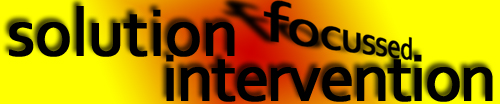 Summary
A solution focus
. . . . is about what stops or restrains other things from happening or change from occurring

. . . . notices what has been different or the exception rather than the focussing on patterns of problem behaviour

. . . . looks for small changes that can snowball into larger ones

. . . . searches for leverage in the strengths shown by students
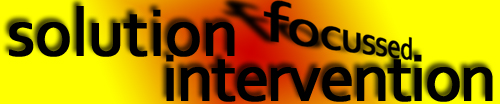 5
Approaches
1. Exceptions questions
Exceptions questions engage the client to look at times when the problem was not present or was being managed better.“Can you think of time in the past that you did not have a problem?”
2. Coping questions
Coping questions remind the client that coping is a form of change. Their aim is to bring out the client’s strengths and resources.“When you are so depressed, like you are describing, how do you manage to keep doing all these things you have been doing?”
from  http://quantumkoan.com/qk/writings/papers?p=Brief%20Therapy.pdf
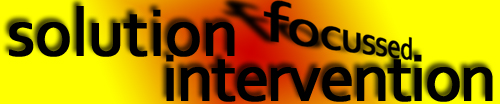 5
Approaches
3. Scaling questions
Scaling questions are used to transform the intangible to the concrete.
“On a scale of 0 to 10, with 10 representing the best it can be and 0 the worst, where you would you say you are today?”
What would need to happen for you to move up one point on the scale?
When you move up 1 point higher, what would your best friend (mother, boyfriend, etc) notice that will tell him/her that you are doing a little bit better?
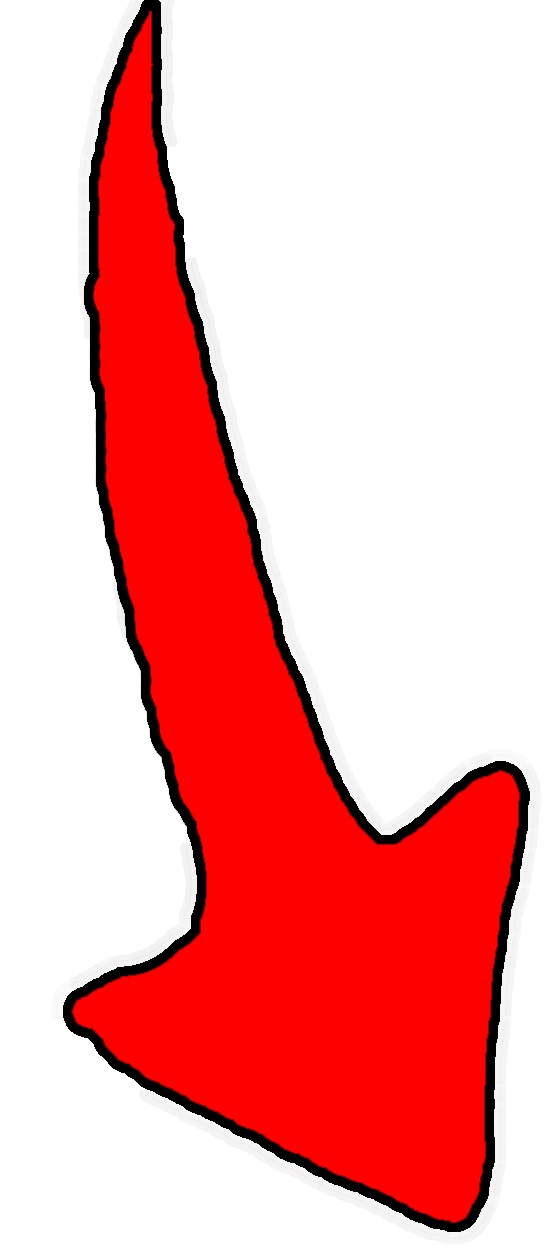 from  http://quantumkoan.com/qk/writings/papers?p=Brief%20Therapy.pdf
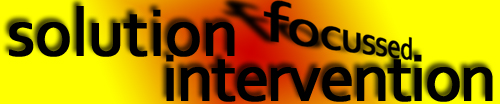 5
Approaches
4. Miracle question
The miracle question helps the client describe what his life will be like once he solves the problem.“Imagine when you go to sleep one night a miracle happens and the problems we have been talking about disappear. As you were asleep, you didn’t know that a miracle had happened. When you woke up, what would be the first signs for you that a miracle had happened?”
Circular questions:”Who will be the first person to notice a miracle has happened?”“How they will react?””What difference will that make to you?””How will your friend behave now that the miracle has happened?”
from  http://quantumkoan.com/qk/writings/papers?p=Brief%20Therapy.pdf
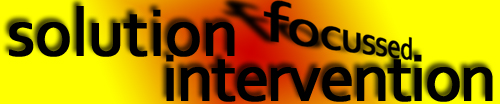 5
Approaches
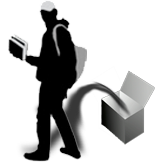 5. Externalisation
Externalising conversations reverse the common logic in psychology that focuses explanations for events inside the person.
Externalising takes the problems and removes
it from being part of the person and gives it a separate identity and name.

This introduces a way of speaking about the conflict that interrupts blame and guilt and helps parties to dis-identify with the conflict itself. 

It promotes a clear separation between people and problems and then invites a re-evaluation of their relationship with problems.
from http://narrative-mediation.crinfo.org/documents/mini-grants/narrative_mediation/Context_narrative_mediation.pdf
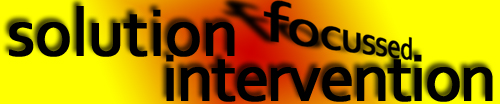 5
Approaches
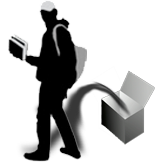 . . . more on externalisation
“We do not see externalising as a 
technical operation or as a method. It is a language practice that shows, invites, and evokes generative and respectful ways of thinking about and being with people struggling to develop the kinds of relationships they would prefer to have with the problems that discomfort them.”
Roth, S. & Epston, D. (1996). Developing externalizing conversations: An exercise. Journal of Systemic Therapies, 15(1), 5-12
A framework for talking with students
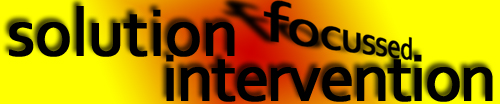 W
W
elcome
A
cknowledge (and accept)
A
G
G
ain
S
S
caling
2004 Brief Therapy Institute of Sydney
Hi!
How are you?
What brings you here?
Welcome.  Listen and paraphrase – this sets the stage
Ask about other areas of achievement or enjoyment – connect with the STUDENT not with the PROBLEM
W
A
Acknowledge . . . . (and accept).  This is about conveying to the student that they are finding something hard or difficult, are serious or sincere and are competent human beings.
I guess this situation is really hard for you.
I guess you have good reasons for doing . . . .
I’m here to give you whatever support I can in this situation.
I believe you want the school to work for you but I’m kind of confused, can you help me out?
Gain.  Gain an understanding of what the student believes will be useful in making a difference and/or has already been able to make a difference.  The aim is to hand over the ownership of the solution to the student and acknowledge and build on competence.
What will you be able to try that might make a difference in this situation?
What are your ideas about how things could go better?
What do you suppose will be the first thing that tells you things are not on track?
What will be happening when this isn’t a hassle any more?
G
One a scale of 1 to 10, where 0 is “The situation is hopeless: I’ll never get on ok in that class” and 10 is “ I have no problems at all in that class”, where would you put yourself?
What tells you that you are at 2 and not at 0?
Tell me what is happening when you move up to 3 . . Or 4.  What will the teacher notice when you move up the scale a bit?
What can you do to help yourself begin to move up that scale?
S
Scaling  - recognise that change in any situation will take a series of steps rather than one complete turn-around and provide a way of talking about movement.
2004 Brief Therapy Institute of Sydney
I - ACE
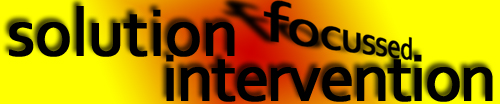 very
Skills for dealing with difficult people
V
This must be done quietly - the person baiting must not know you are ignoring them - it can be tricky because it may feel you are doing nothing but you are - it is NOT pretending to ignore, the baiter must think that you really didn’t hear them at all.
i
gnore
a
This is relatively simple to use, but must be done sincerely and not sarcastically or dismissively. It stops them dead in the their tracks.  “You came last in maths again ha,ha,ha.’  “Yeh, you’re right. . .I’ve never been any good at maths.”
gree
c
Give them a sincere answer to a question they didn’t ask - then move off immediately  - or change the topic - profoundly but politely misunderstand them eg. “What are you doing here making the place look ugly?”  Reply:  “Oh, about 3 o’clock, I think I heard.”
onfuse
e
This is similar to agree but takes it further - again it must not be insulting but takes the insult to a ridiculous length eg. “Your mother is a whore!” Reply: “Oh, you saw her ad in the paper, too?”
xaggerate
From Brief Therapy Institute of Sydney
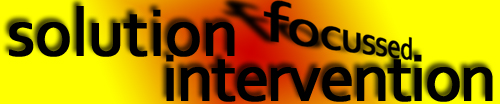 references
Bertalanffy, L Von 1971 General Systems Theory: Foundation, Development, Applications. Allen Lane, London.

Durrant, M 1995 Creative Solutions for School Problems. W.W. Norton, New York.

O’Hanlon, W & Beadie, S 1996 A Guide to possibility land. W.W.Norton, New York

White, M & Epston, D 1990 Narrative means to therapeutic ends.  W.W. Norton, New York
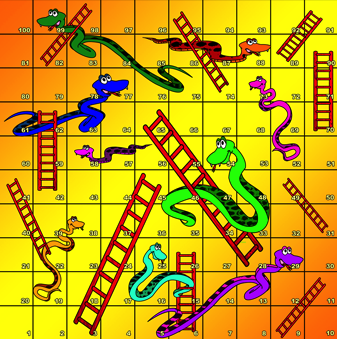 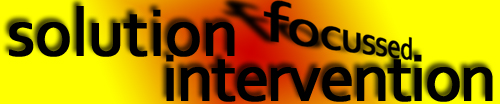 scaling
realised I wasn’t getting anywhere
came to school
finish my work
(Incentive) for a good report
move up the front
do some work in class
0
1
2
3
4
5
6
7
8
9
10
Where are you now?
Where would you like to be?
What number were you last week?
Where could you be?
5
8
 What would it look like if you were at ……?
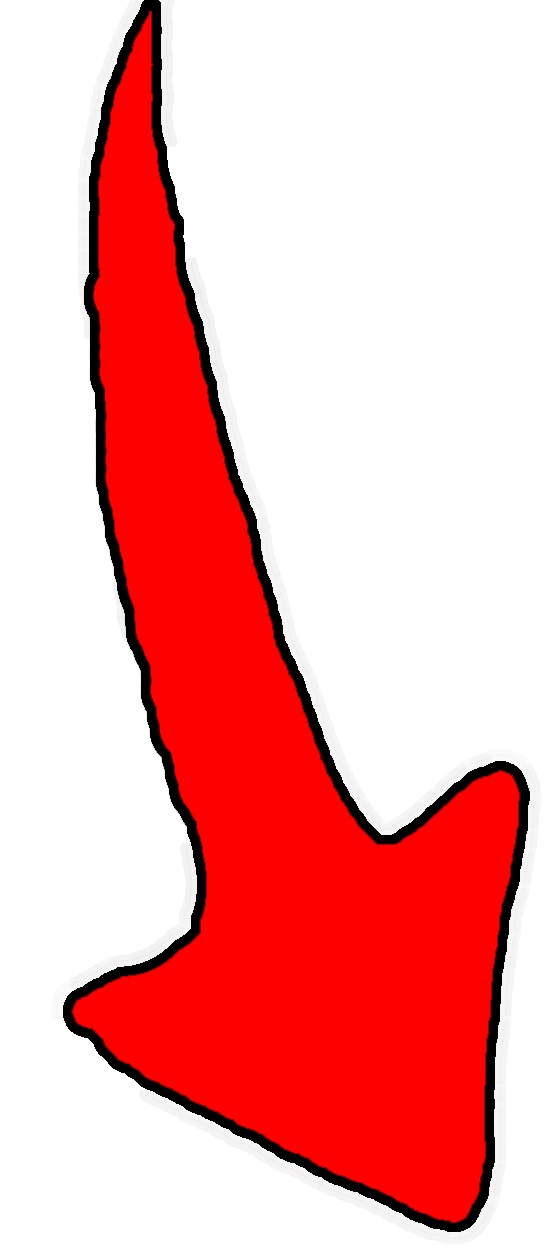